BUDOWA PRZYDOMOWYCH BIOLOGICZNYCH OCZYSZCZALNI ŚCIEKÓW - W GMINIE MĘCINKA
Wrzesień 2014 r.
UTWORZENIE I WYZNACZENIE GRANIC OBSZARU ALOMERACJI       
„ JAWOR”  i  „ ZŁOTORYJA”
Wyznaczenie granic i obszaru aglomeracji „Jawor” i „Złotoryja”.
Ustawa z dnia 18 lipca 2001r. - Prawo wodne (Dz.U. Nr 115, poz. 1229 z późn. zm.) w art. 43 ust. 3 i art. 208 ust. 2 zobowiązała Ministra Środowiska do sporządzenia i 
    przedłożenia Radzie Ministrów „Krajowego programu oczyszczania ścieków komunalnych” do zatwierdzenia do końca 2003r.
Wyznaczenie granic i obszaru aglomeracji „Jawor” i „Złotoryja”.
Zgodnie z zapisami art. 43 ust. 3 ustawy z dnia 18 lipca 2001r. - Prawo wodne, „Krajowy programu oczyszczania ścieków komunalnych” ma określić wykazy: 
aglomeracji, które powinny być wyposażone - w terminach ustalonych w art. 208  w systemy kanalizacji zbiorczej i oczyszczalnie ścieków oraz wielkość ładunków zanieczyszczeń biodegradowalnych z tych aglomeracji koniecznych do usunięcia, 
przedsięwzięć w zakresie budowy i modernizacji zbiorczych sieci kanalizacyjnych oraz oczyszczalni ścieków komunalnych oraz terminy ich realizacji. 
Aglomeracja oznacza teren, na którym zaludnienie lub działalność gospodarcza są wystarczająco skoncentrowane, aby ścieki były zbierane i przekazywane do oczyszczalni ścieków komunalnych.
Wyznaczenie granic i obszaru aglomeracji „Jawor” i „Złotoryja”.
W oparciu o powyższe przepisy Wojewoda Dolnośląski wydał rozporządzenia na bazie których powstały aglomeracje: 
	w 2005 – ZŁOTORYJA
	w 2006 - JAWOR
Wyznaczenie granic i obszaru aglomeracji „Jawor” i „Złotoryja”.
W dniu 1 lipca 2010 r. Minister Środowiska wydał rozporządzenie w sprawie sposobu wyznaczania obszaru i granic aglomeracji, nowelizujące zasady wyznaczania aglomeracji aby realizacja kanalizacji sanitarnej była uzasadniona technicznie i finansowo. Wskaźnik długości sieci, obliczany jako stosunek przewidywanej do obsługi, przez budowany system kanalizacji zbiorczej, liczby mieszkańców aglomeracji i niezbędnej do realizacji długości sieci kanalizacyjnej nie może być mniejszy niż 120 mieszkańców na 1 km sieci, 
jeżeli budowa jest realizowana na obszarach chronionych (m.in. parki krajobrazowe, obszary Natura 2000) 90 mieszkańców na 1 km sieci.
Wyznaczenie granic i obszaru aglomeracji „Jawor” i „Złotoryja”.
Rzeczywiste wielkości wskaźników

W Myślinowie wskaźnik ten wynosi 27 mieszkańców na 1 km sieci, 
W Stanisławowie, Kondratowie, Pomocnem i Muchowie wskaźnik ten  wynosi  29 mieszkańców na 1 km sieci.
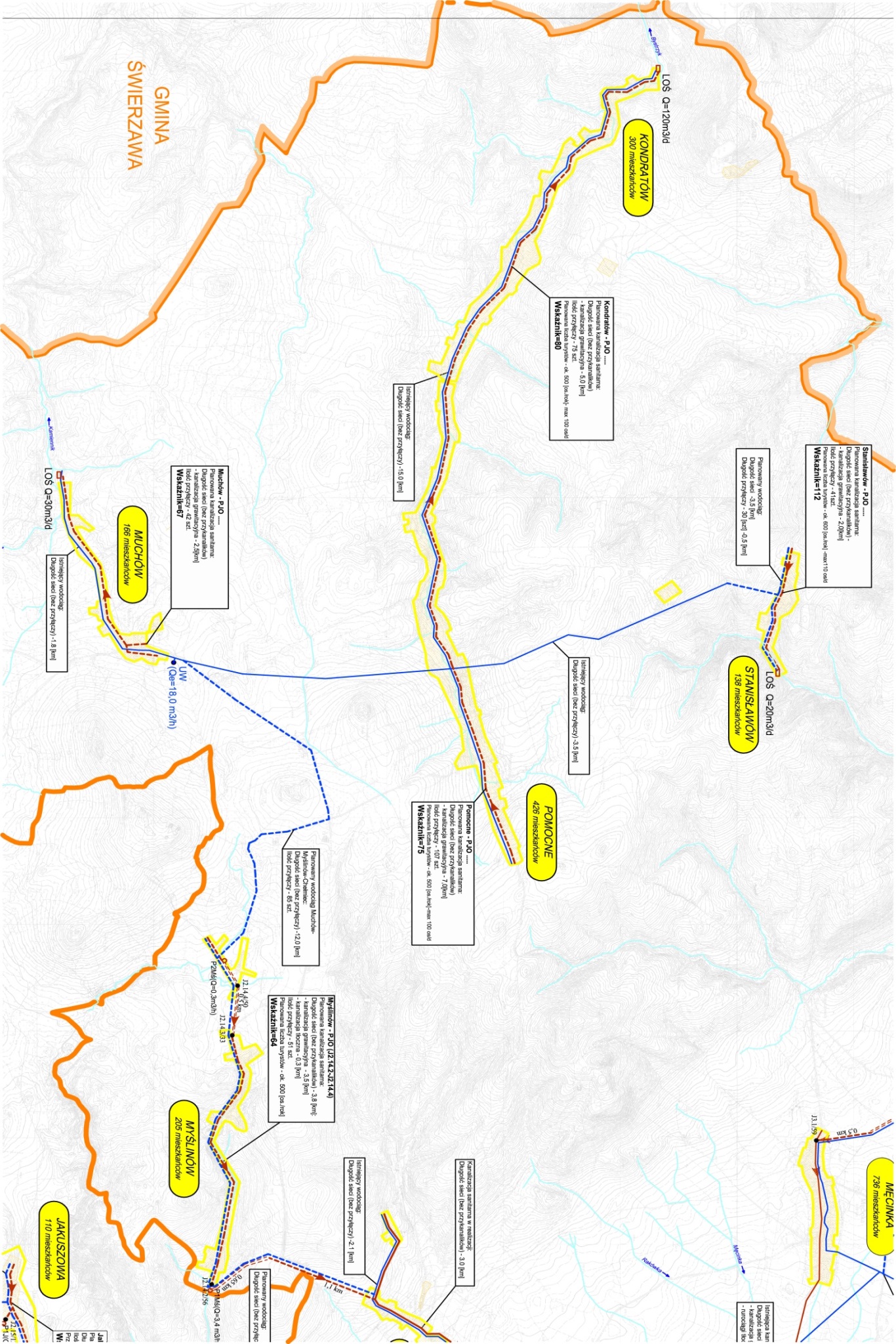 Mapa wg. Opracowania firmy Safege z 2006 r.
Projektowane koszty budowy kanalizacji sieciowych w ramach aglomeracji w miejscowościach:
	Myślinów, Muchów, Pomocne, Kondratów i Stanisławów wg. Firmy Safege z 2006 r.
Koszty realizacji sieci kanalizacyjnych 
w Gminie Męcinka – opracowanie firmy SAFEGE
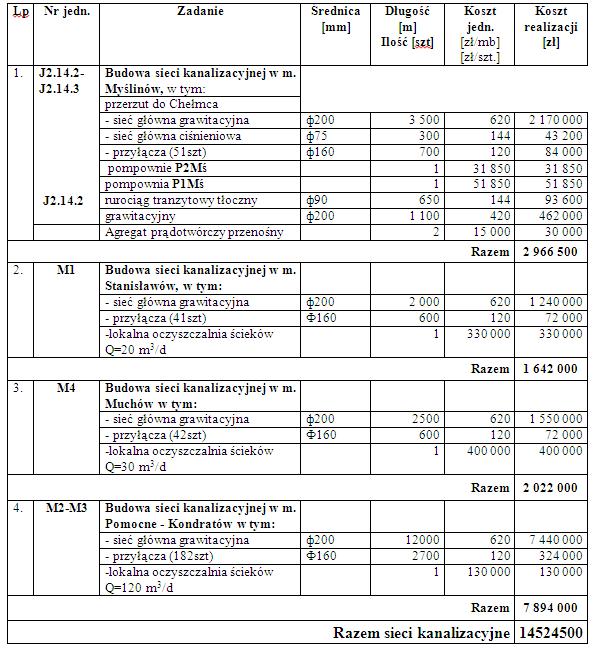 Koszt budowy kanalizacji w przeliczeniu na 1 mieszkańca ( symulacja firmy SAFEGE):

- Myślinów: 15 213 zł/os.
 
- Stanisławów: 12 163 zł/os.

- Muchów: 11 554 zł/os.

- Pomocne-Kondratów:  11 293 zł/os.
Koszty stosowania bezodpływowych zbiorników na nieczystości płynne
Zgodnie z art.5 ust.1 pkt 2 ustawy z dnia 13 września 1996 r. o utrzymaniu czystości i porządku w gminach.(u.c.p.g)


Właściciele nieruchomości zapewniają utrzymanie czystości i porządku przez wyposażenie nieruchomości w zbiornik bezodpływowy nieczystości ciekłych lub w przydomową oczyszczalnię ścieków bytowych.
Zgodnie z art.6 ust.1 u.c.p.g.


Właściciele nieruchomości, którzy pozbywają się z terenu nieruchomości nieczystości ciekłych zobowiązani są do udokumentowania w formie umowy i  dowodu uiszczenia opłat za opróżnianie zbiornika bezodpływowego od firmy posiadającej stosowne zezwolenia na prowadzenie działalności na terenie gminy          w zakresie opróżniania zbiorników bezodpływowych.
Wymogi stawiane obecnie przez odpowiednie akty prawne, a egzekwowane przez różne służby do tego powołane, będą powodowały likwidacje nieszczelnych zbiorników bezodpływowych (szamb), a zalecać będą budowę takich instalacji, które nie spowodują zagrożenia dla środowiska. 
W przypadku korzystania ze szczelnego szamba ilość ścieków powinna być zbliżona do ilości wody zużytej na potrzeby bytowe, którą to ilość łatwo określić na podstawie wskazań wodomierza lub norm
Wyliczenie:  zużycie równe 100 l ścieków na 1 mieszkańca / dobę. Ilość ścieków dla 4 osób wynosi: 4 * 100 = 400 l na dobę

  zużycie wody na cele bytowe w ciągu 1 miesiąca wyniesie:400 l * 30 d = 12 000 l / miesiącJest to ilość ścieków którą należy wywieźć wozem asenizacyjnym w ciągu 1 miesiąca.
     Wywóz 1m3 to koszt od 20 - 30 zł.

    Łączny koszt wywozu za 1 miesiąc wyniesie od 240 - 360 zł.
   Koszt rocznego wywozu ścieków ze zbiornika 
bezodpływowego to kwota od 2880 - 4320 zł.
Informacja o ilości nieczystości ciekłych odebranych 
z terenu gminy za 2013 r. w miejscowościach: Muchów, Kondratów, Pomocne, Stanisławów i Myślinów
ZASADY DOFINANSOWANIA M.IN. BUDOWY PBOŚ
	W 2014 WG. WFOŚiGW
31 grudnia 2013 r. Narodowy Fundusz Ochrony Środowiska i Gospodarki Wodnej przerwał nabór nowych wniosków do programu dofinansowania budowy przydomowych biologicznych oczyszczalni ścieków.
06 marca 2014 r. Rada Nadzorcza WFOŚiGW we Wrocławiu podjęła decyzję o finansowaniu m.in. tego tupu inwestycji realizowanych przez m.in. j.s.t.
Mogą one uzyskać dofinansowanie w wysokości 75 % wartości netto inwestycji.
Dofinansowanie to udzielane jest w formie dotacji 25% i pożyczki 50% .
O dofinansowanie mogą ubiegać się m.in. jednostki samorządu terytorialnego w imieniu właściciele nieruchomości położonych na obszarach nieskanalizowanych.
W odróżnieniu od zasad dofinansowania NFOŚiGW, obecnie zadanie budowy przydomowych biologicznych oczyszczalni ścieków musi dotyczyć całych jednostek osadniczych. Obejmuje ono również działki niezamieszkałe przeznaczone w m.p.z.p gminy pod zabudowę mieszkaniową.
Wykaz nieruchomości w niektórych sołectwach wg. deklaracji dotyczących odpadów komunalnych i oświadczeń złożonych przez właścicieli nieruchomości ich udziału w kosztach budowy PBOŚ
Symulacja projektowanych  kosztów budowy PBOŚ
Koszt budowy oczyszczalni waha się w granicach 12 000  -  15 000 zł (dokumentacja techniczna, roboty budowlane)
Wkład właścicieli nieruchomości i gminy przedstawiają kolejne slajdy.
Projektowane koszty budowy PBOŚ – dofinansowanie z WFOŚiGW
ZASADY DOFINANSOWANIA BUDOWY PBOŚ - WG. PROGRAMU ROZWOJU OBSZARÓW WIEJSKICH  W LATACH 2014-2020 R.
	PROJEKT  PROGRAMU
Projektowane koszty budowy PBOŚ – dofinansowanie z PROW 2014 – 2020
Stopień wykorzystania przez mieszkańców wykonanych zbiorczych sieci wodociągowych w niektórych sołectwach (materiały własne Urzędu Gminy Męcinka).
Przewidywany roczny koszt eksploatacji PBOŚ wg. Opracowania firmy Centroplast z Bełchatowa
Koszt zużytej energii elektrycznej – 120 zł
Koszt wywozu osadu – 100 zł
Razem koszt eksploatacji PBOŚ – 
	220 zł/ rok/ nieruchomość
Roczna opłata za ścieki odprowadzane do gminnej sieci kanalizacji sanitarnej ( wg obowiązujących taryf z 30.04.2013r. )
Zgodnie z normami 1 osoba powinna zużyć miesięcznie 3 m3 wody.
4 osobowa rodzina zużyje 12 m3 w ciągu miesiąca\
12 m3 x 5,71 zł/m3 x 12 m-cy = 
    822,24 zł/rok/nieruchomość
Pomoc gminy
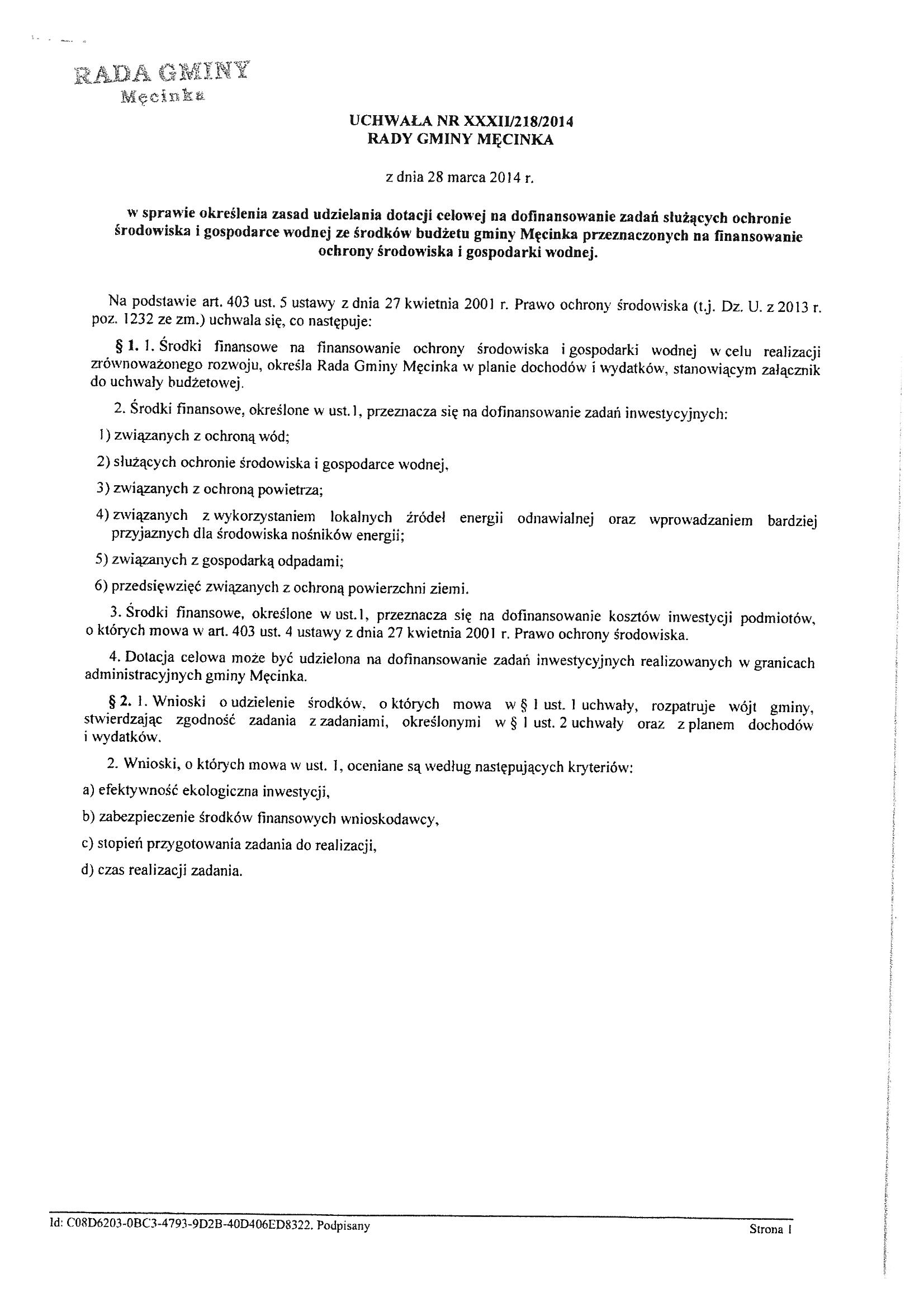 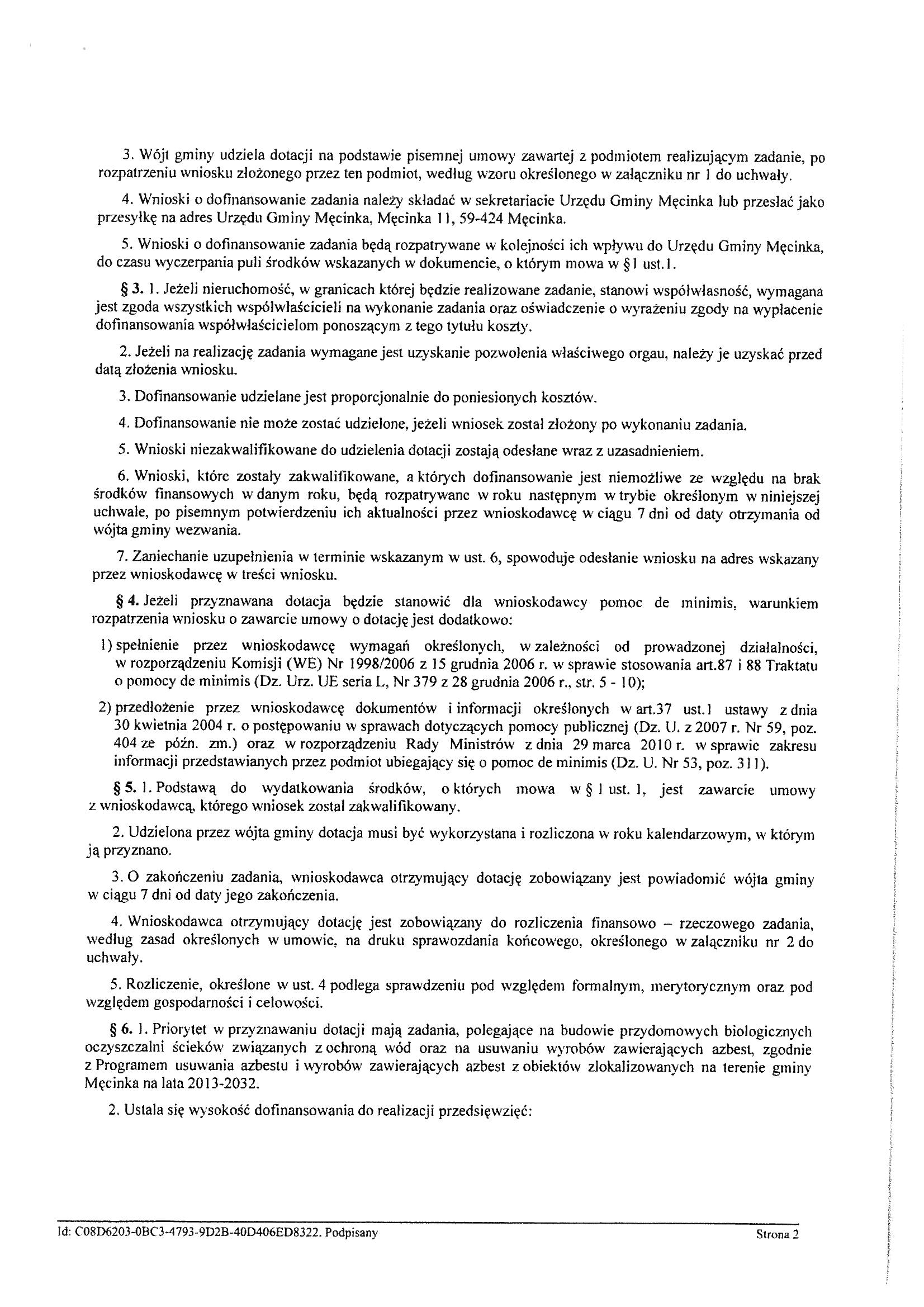 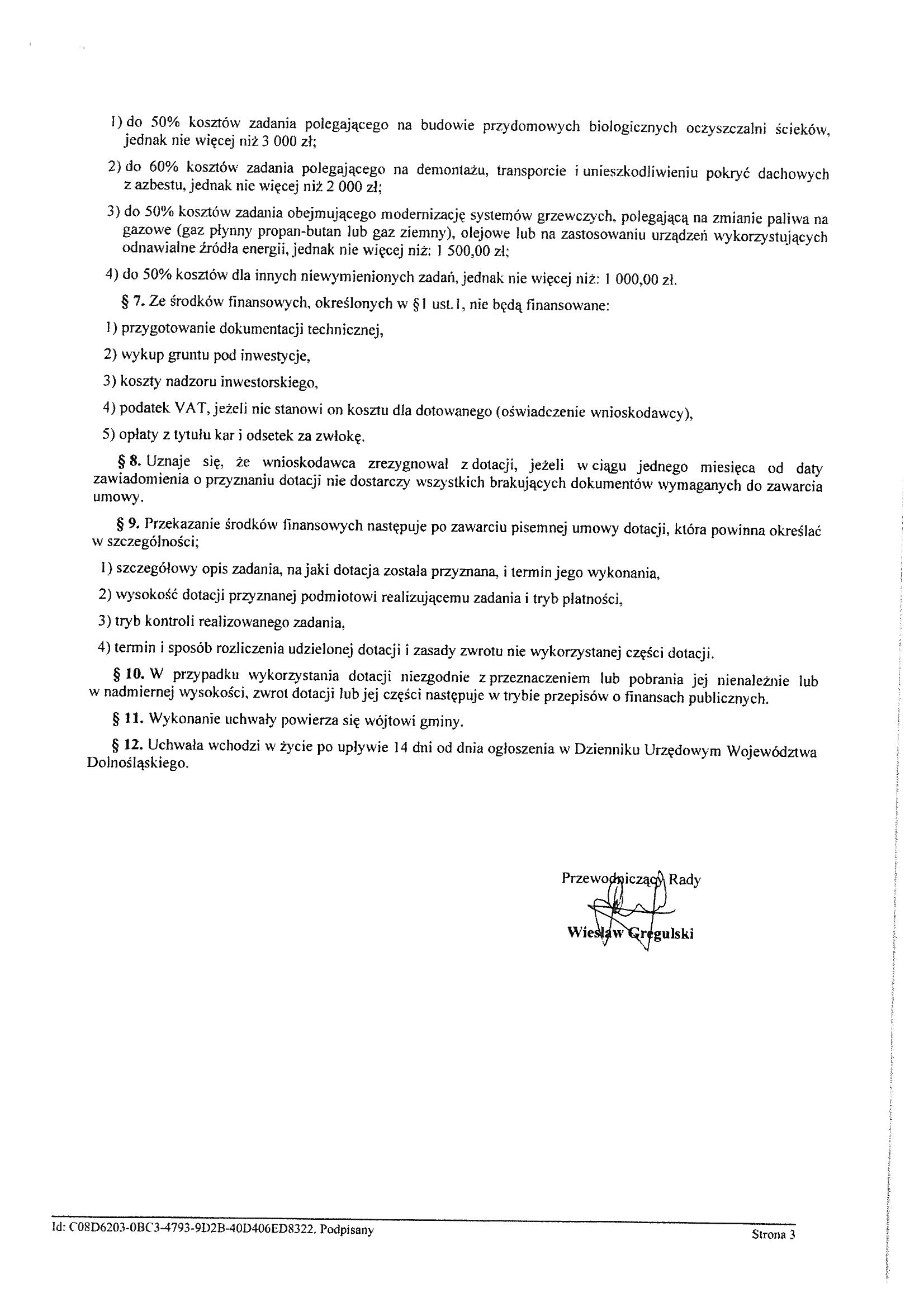 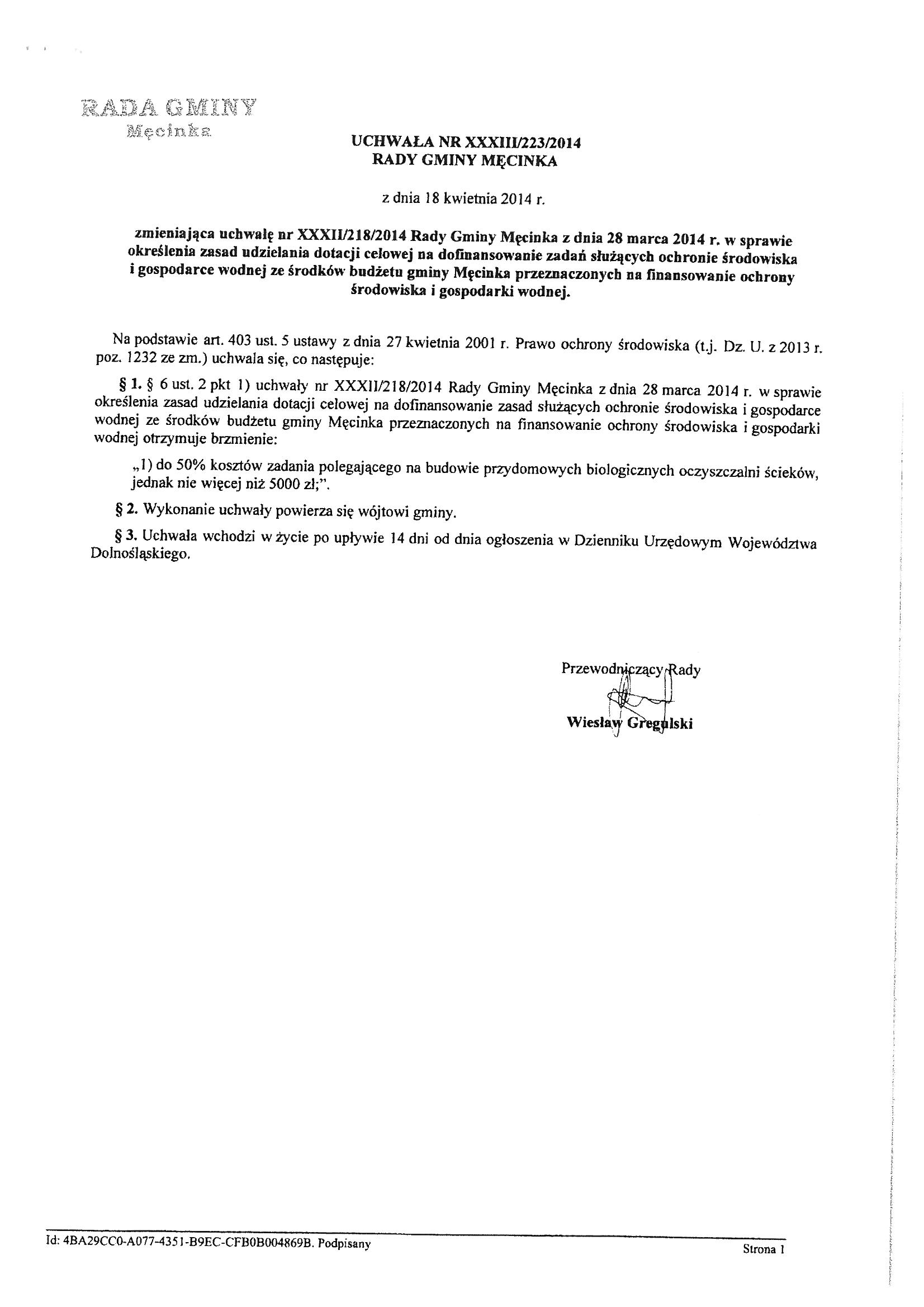